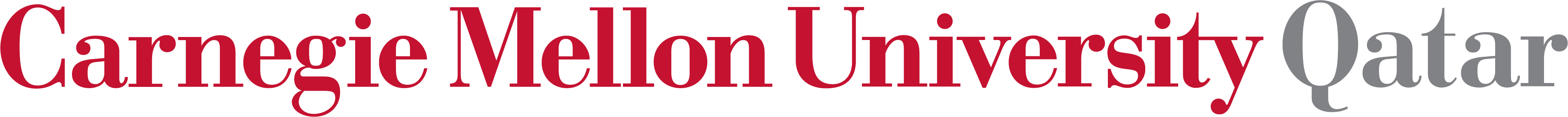 Information Technology
Lecture recording withMac PowerPoint 2019
Khalid Sarwar Warraich
Adding audio narrations to slides
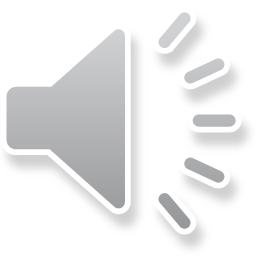 What are narrations
Narration is an audio recording that plays in the background along with your presentation
Narrations only play in presentation mode
Narrations are recorded within PowerPoint
During recording, PowerPoint remembers the timing of your mouse clicks so that slide content is synchronized with the narration
When exported, the audio and slide animations are exported with synchronized timings
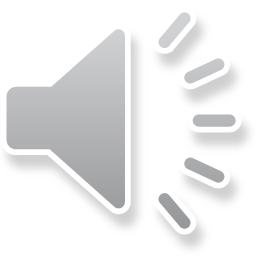 How to add narrations
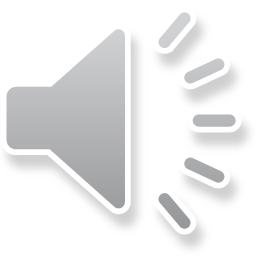 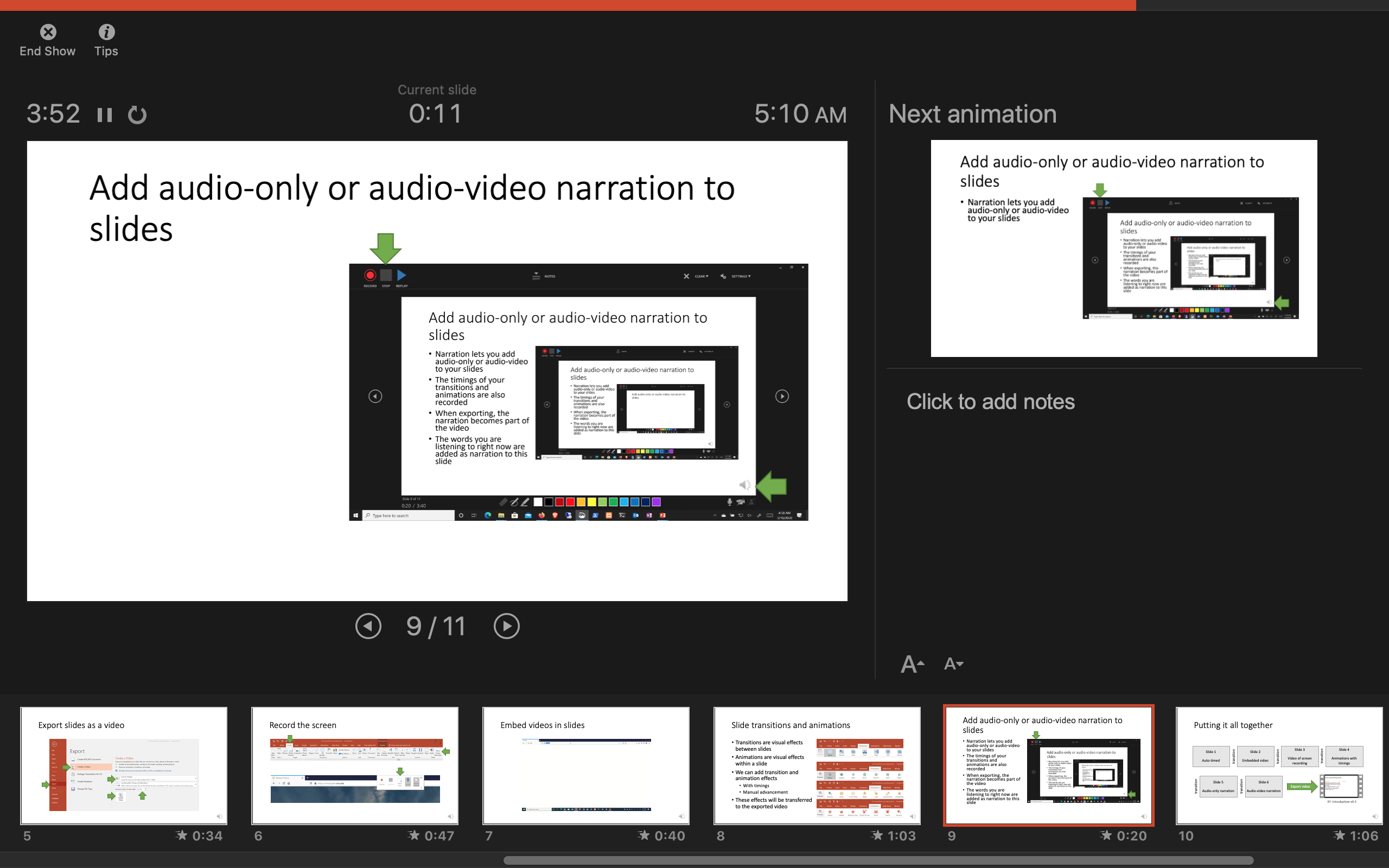 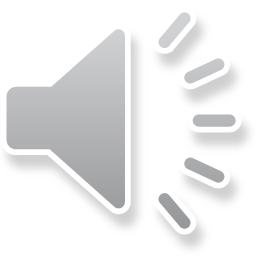 A slide with audio narration
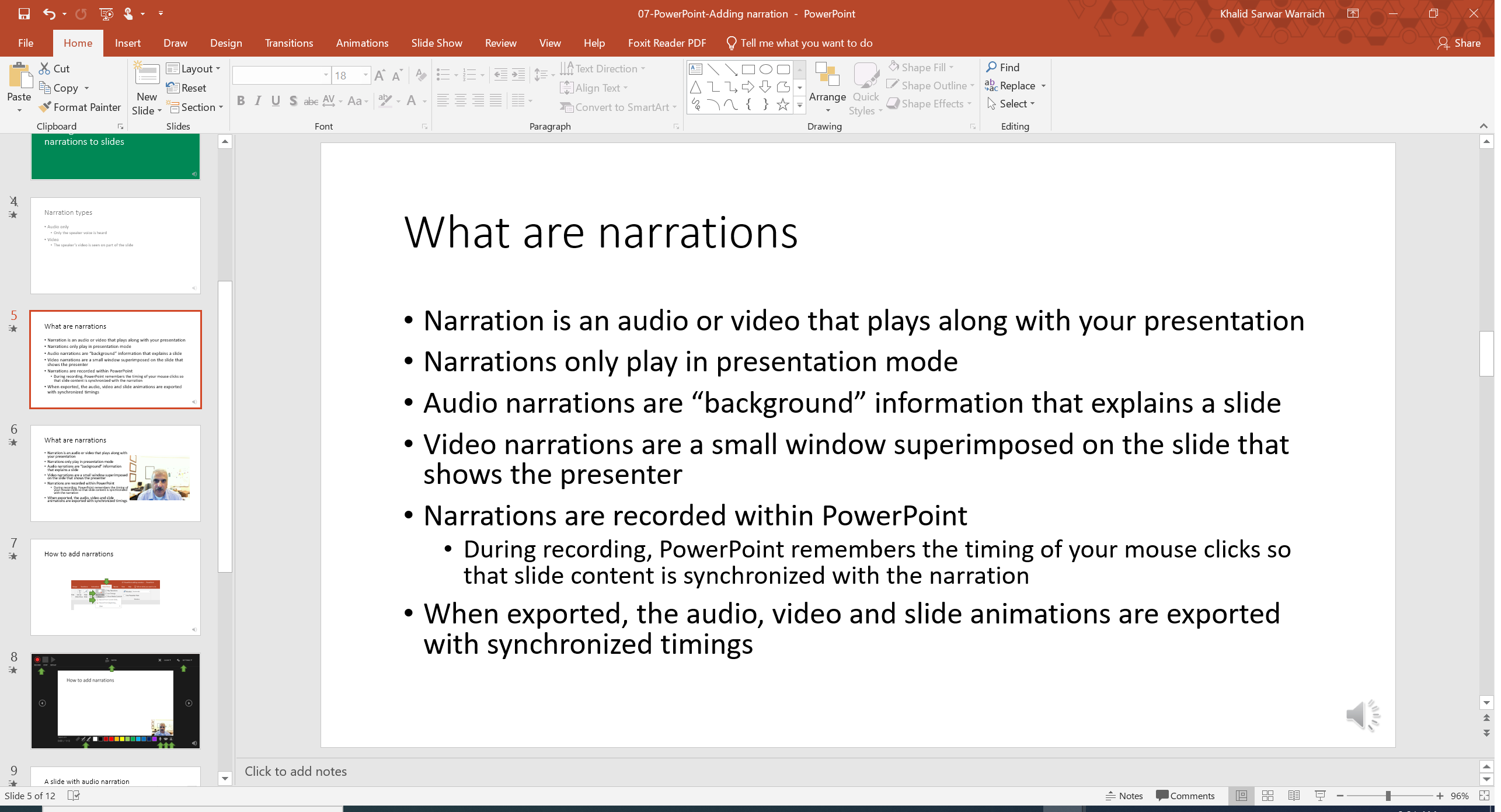 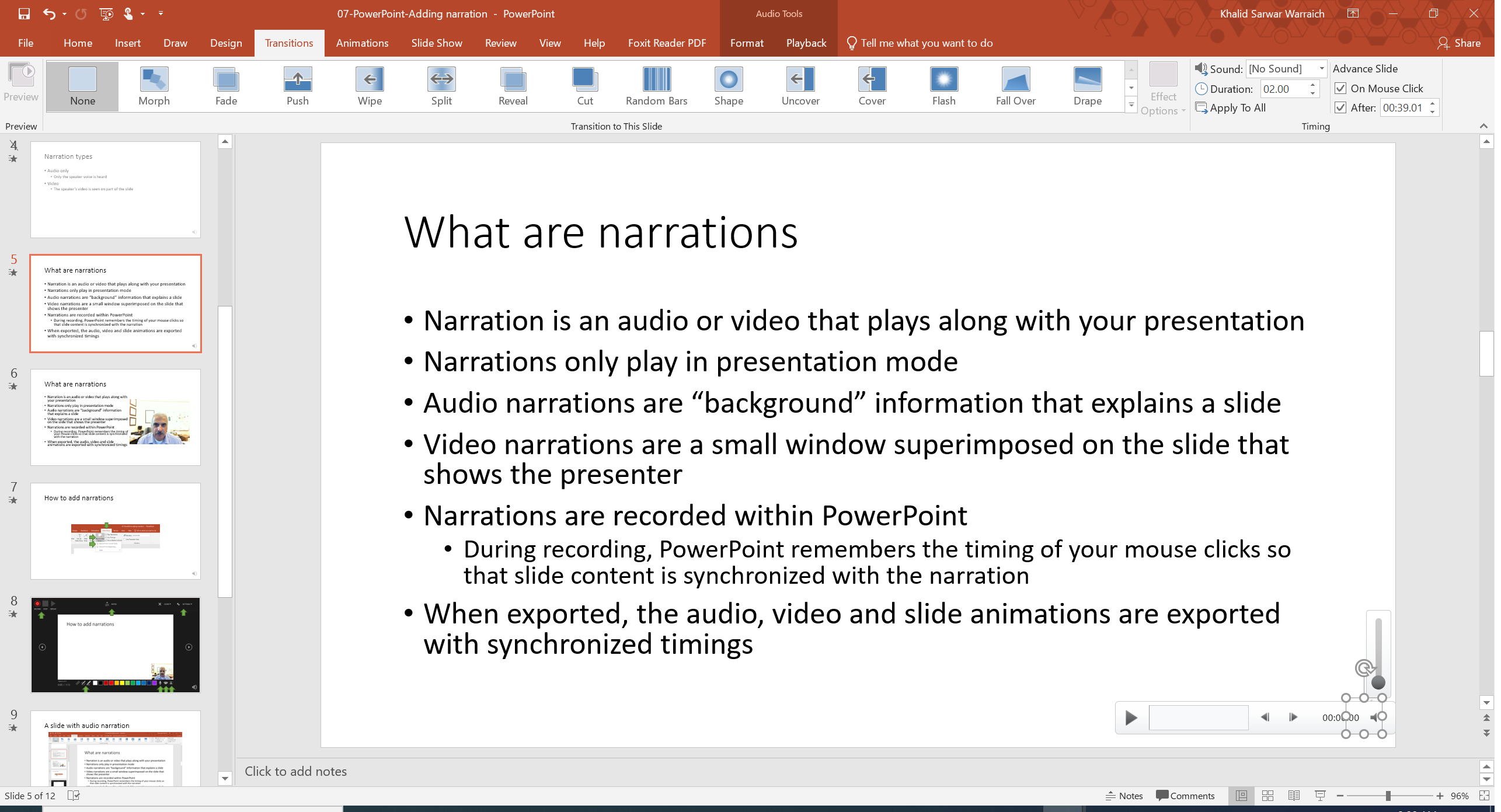 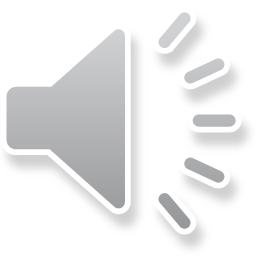 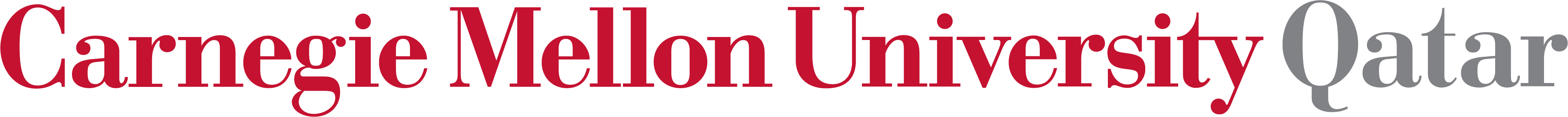 Information Technology